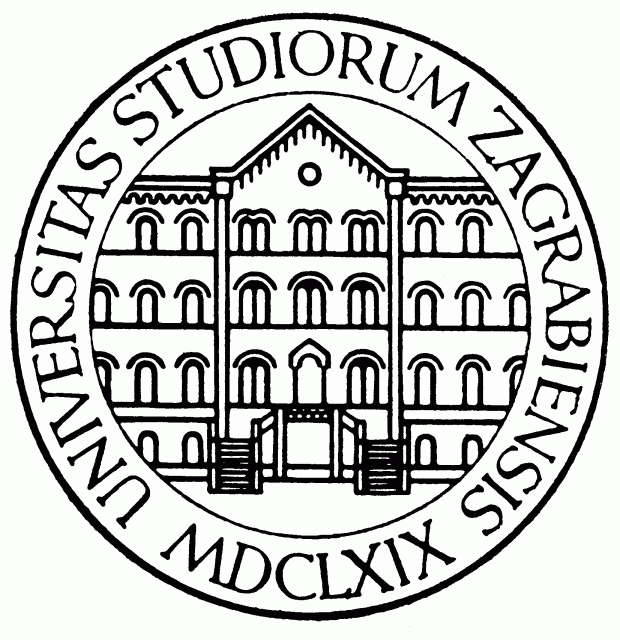 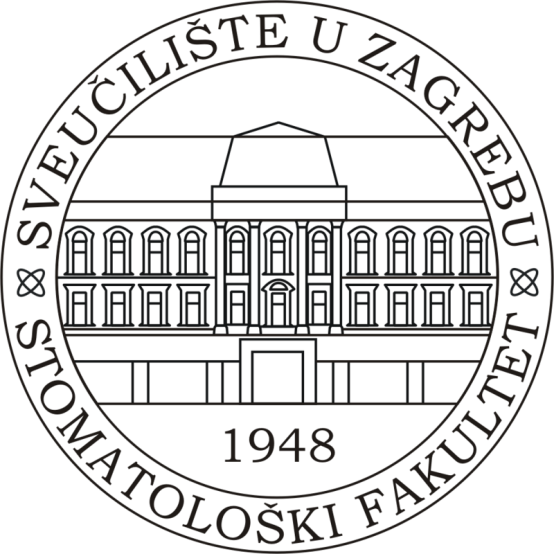 Tjedan Sveučilišta u Zagrebu Predstavljanje značajnih postignuća mladih istraživača, znanstvenika i umjetnika sastavnica Sveučilišta u Zagrebu
Stomatološki fakultet
Dr. sc. Danijela Marović, dr. med. dent.
Kompozitni materijali
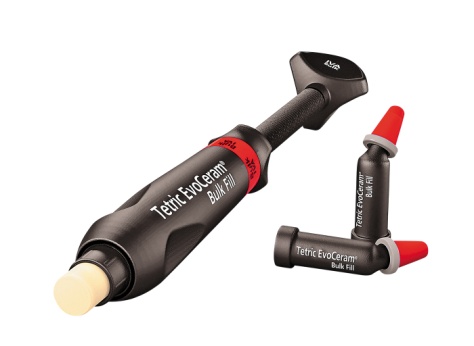 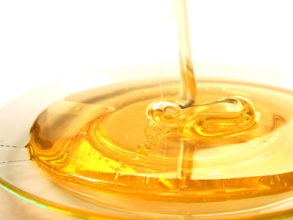 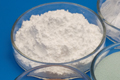 Sastav:
smolasta matrica
punila
svezujući međusloj

Prednosti: 
estetika
dobra otpornost na uvjete u usnoj šupljini
jednostavna manipulacija
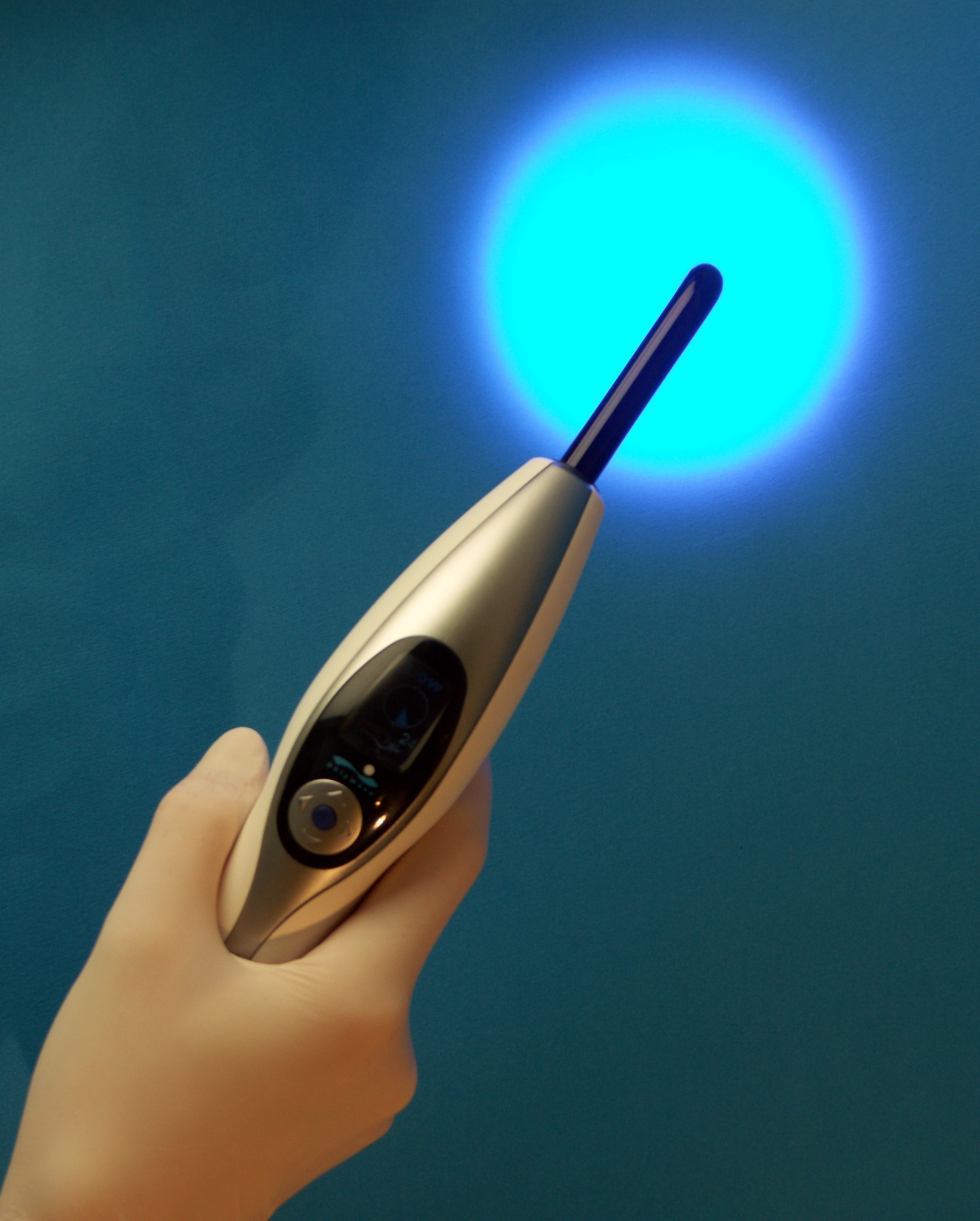 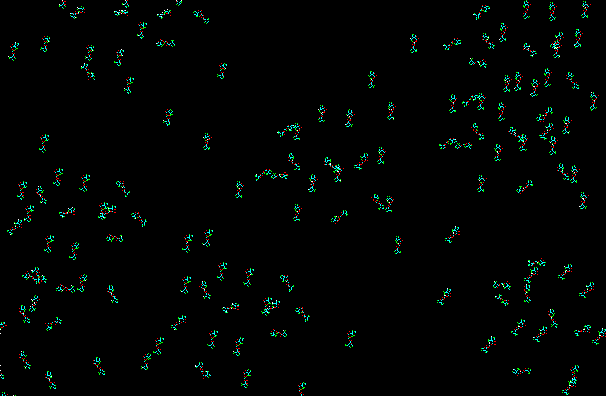 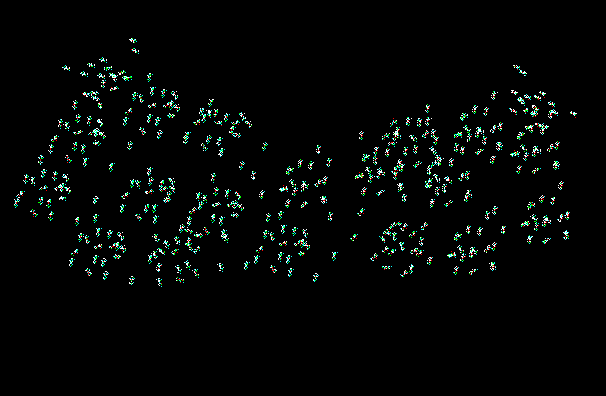 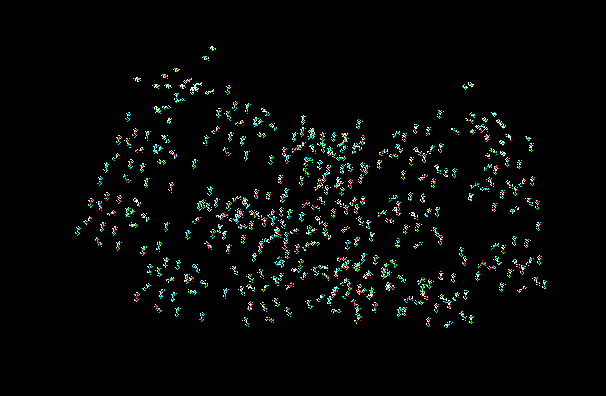 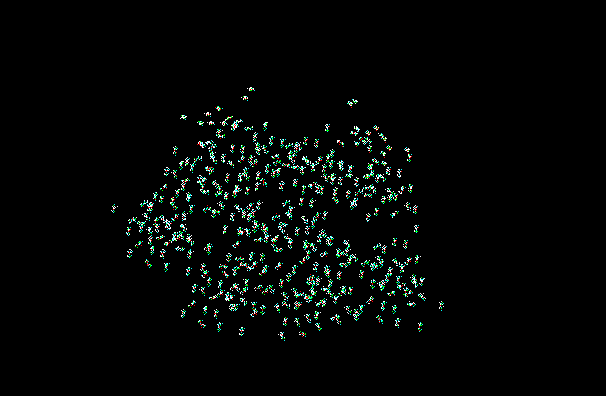 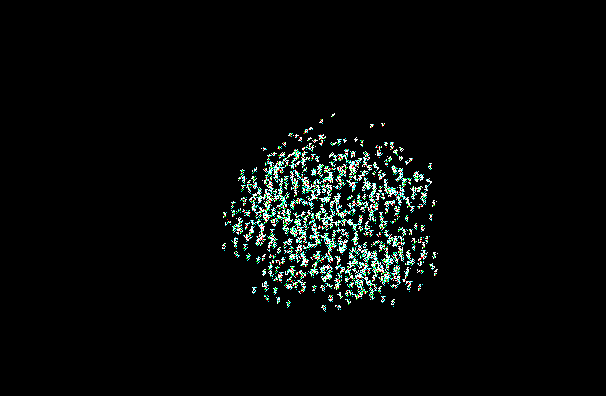 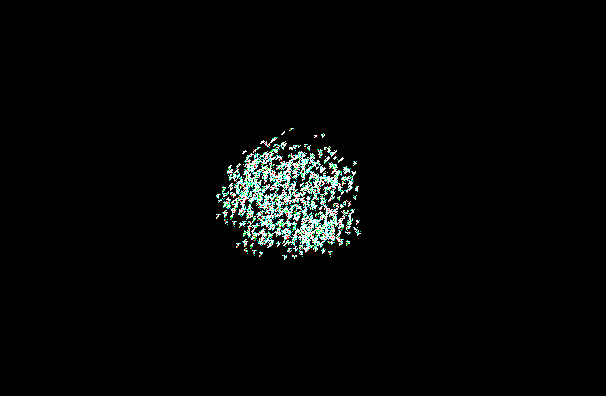 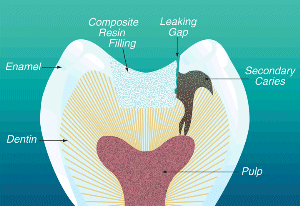 Posljedice polimerizacijskog skupljanja
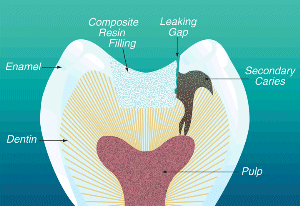 Kompoziti temeljeni na amorfnom kalcijevom fosfatu (ACP)
Bioaktivni materijali
Remineralizacija karijesa
ACP - hidroksilapatit
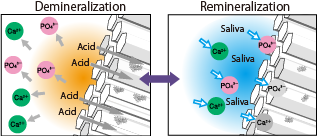 Skrtic D, Hailer AW, Takagi S, Antonucci JM, Eanes ED. Quantitative assessment of the efficacy of amorphous calcium phosphate/methacrylate composites in remineralizing caries-like lesions artificially produced in bovine enamel. J Dent Res. 1996 Sep;75(9):1679-86.
Langhorst SE, O'Donnell JN, Skrtic D. In vitro remineralization of enamel by polymeric amorphous calcium phosphate composite: quantitative microradiographic study. Dent Mater. 2009 Jul;25(7):884-91.
Sastav i svojstva
40% ACP, 60% smolasta matrica, bez silanizacije
Konvencionalni kompoziti
ACP kompoziti
40% ACP punila
Remineralizirajući
Loša mehanička svojstva
Visok stupanj konverzije
Visoko polimerizacijsko skupljanje
Do 80% staklenih punila
Inertni 
Dobra mehanička svojstva
Nizak stupanj konverzije
Nisko polimerizacijsko skupljanje
Dodatak inertnih punila ACP kompozitima
1. Mehanička svojstva
Savojna čvrstoća
Otpuštanje iona
Mikromorfologija punila, kompozita i kristalnih struktura
Amorfni kalcijev fosfat (ACP)
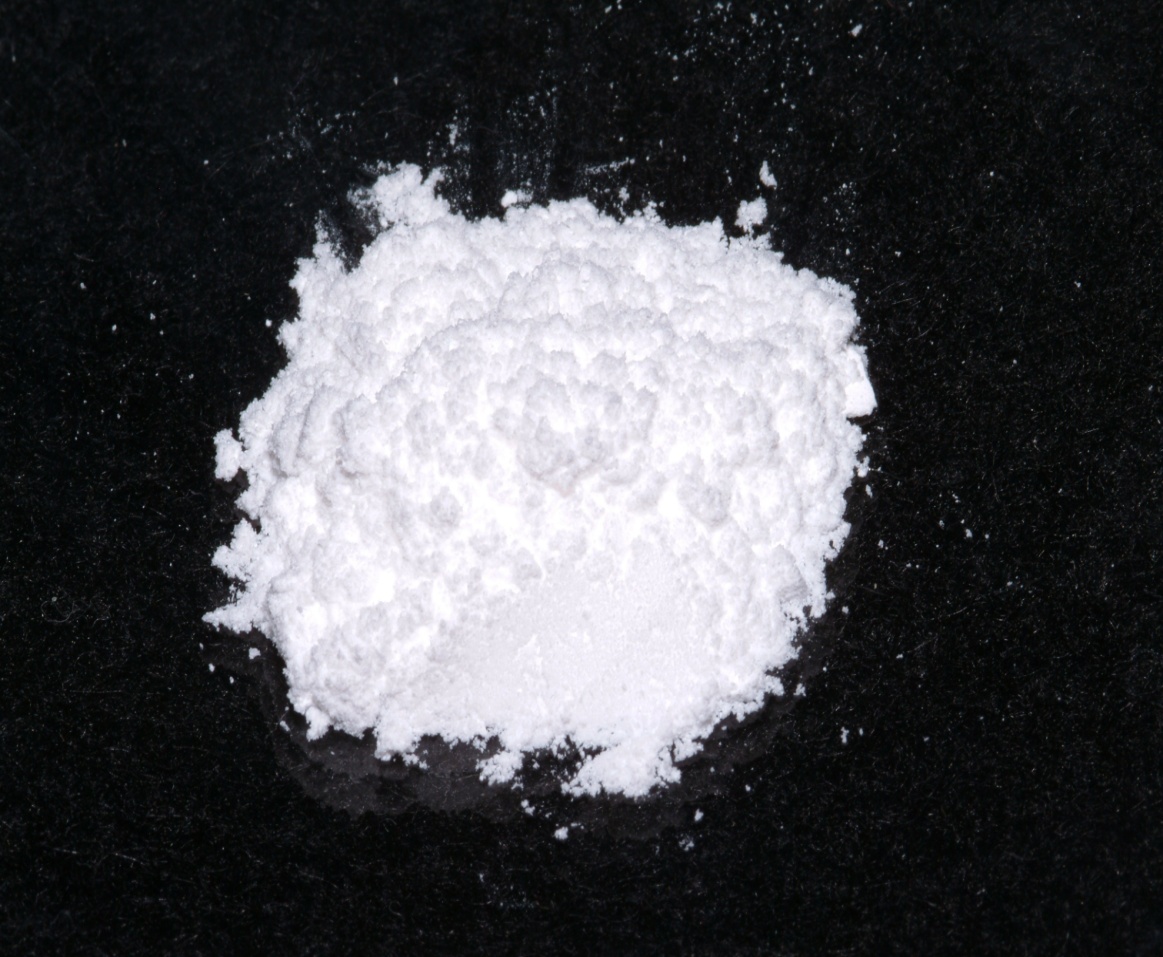 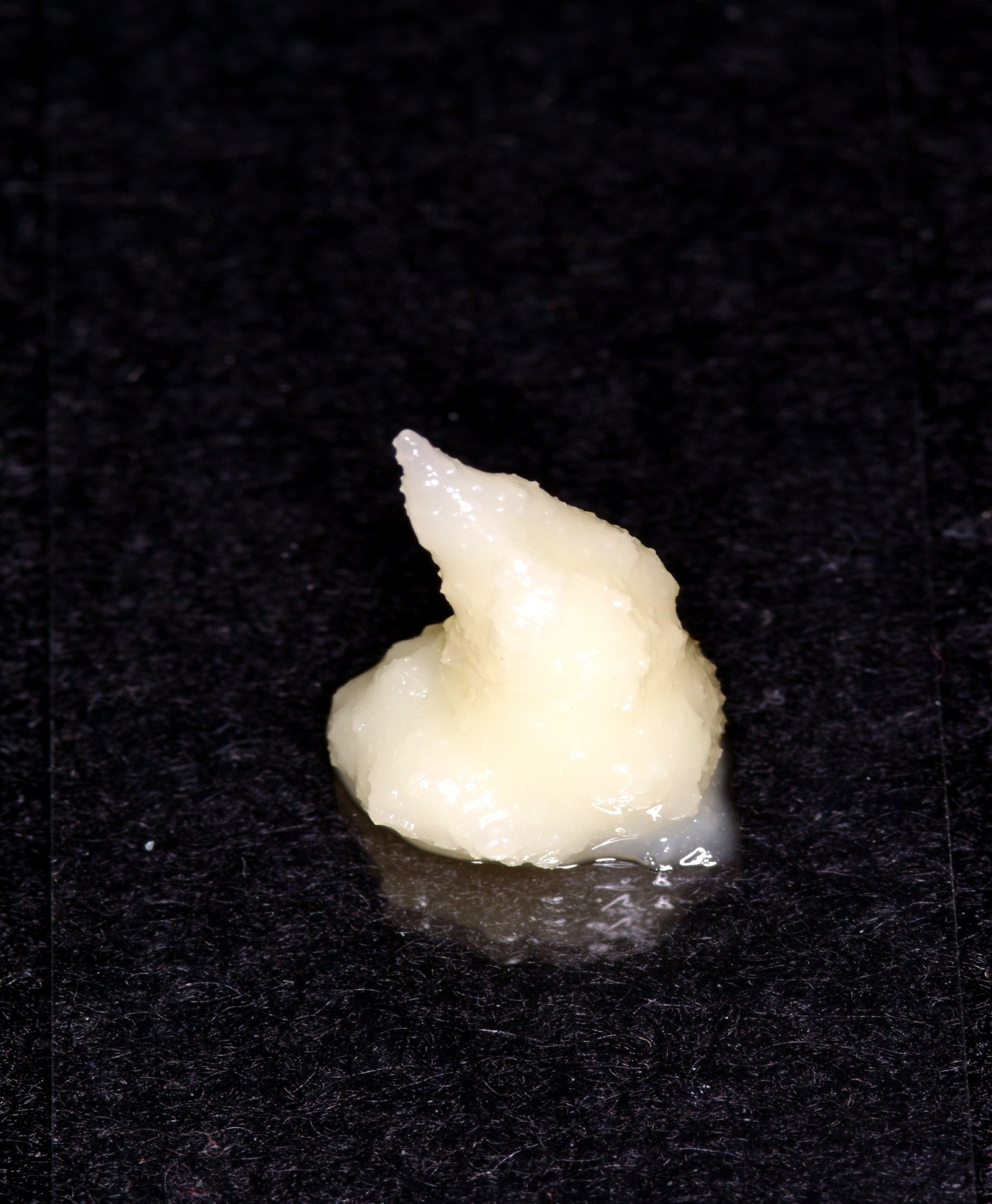 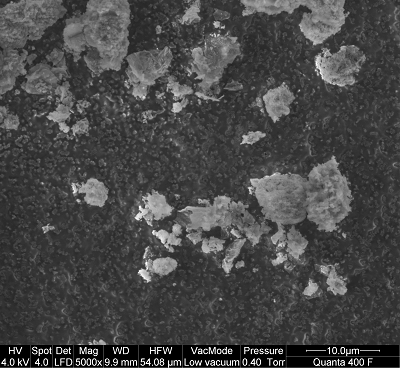 ACP
Fourier transform infracrvena spektroskopija (FTIR)
Materijali
Cirkonijem hibridizirani ACP
Organska matrica:
Inertna punila
* Podaci proizvođača
** Podaci nepoznati
[Speaker Notes: Grain size description d50 (d99): Equivalent diameter, for which the distribution sum has the value of 50% (99%). D50, D99 and Dmax, that means 50%, 99% or all the particles (Dmax) are below the given size. ACP=6-8 um]
Materijali
Savojna čvrstoća
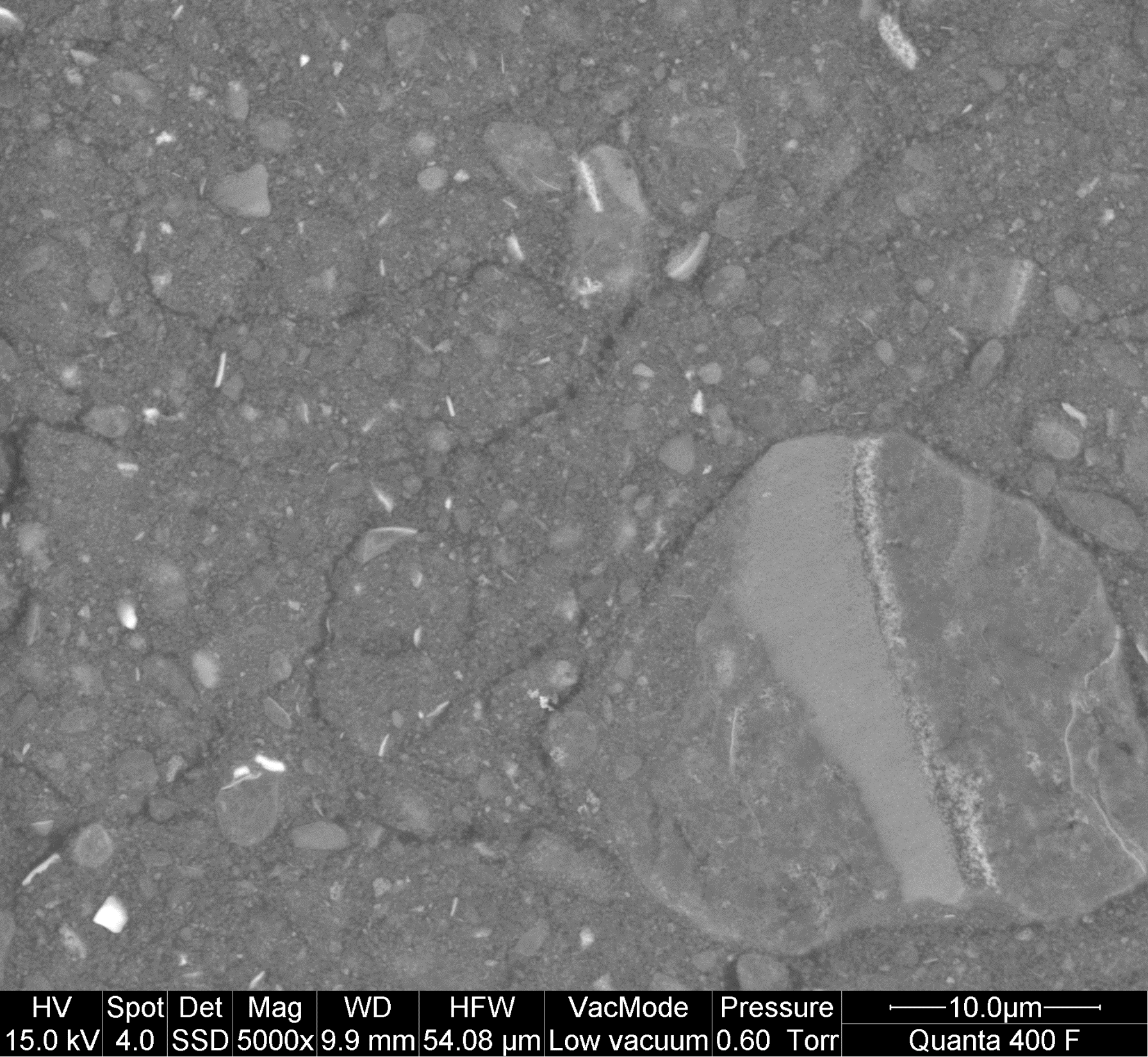 ACP- kontrola
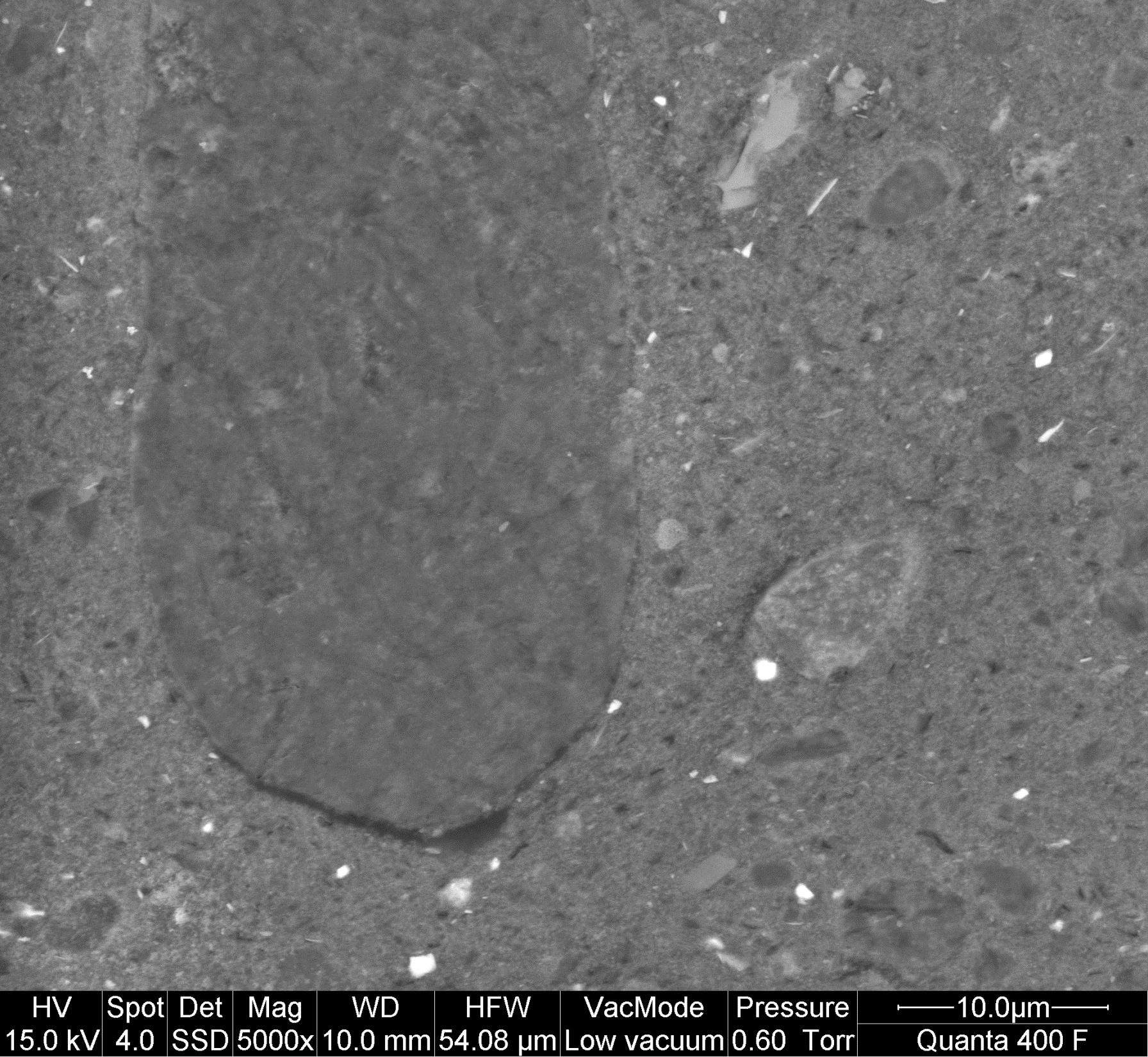 10% Si
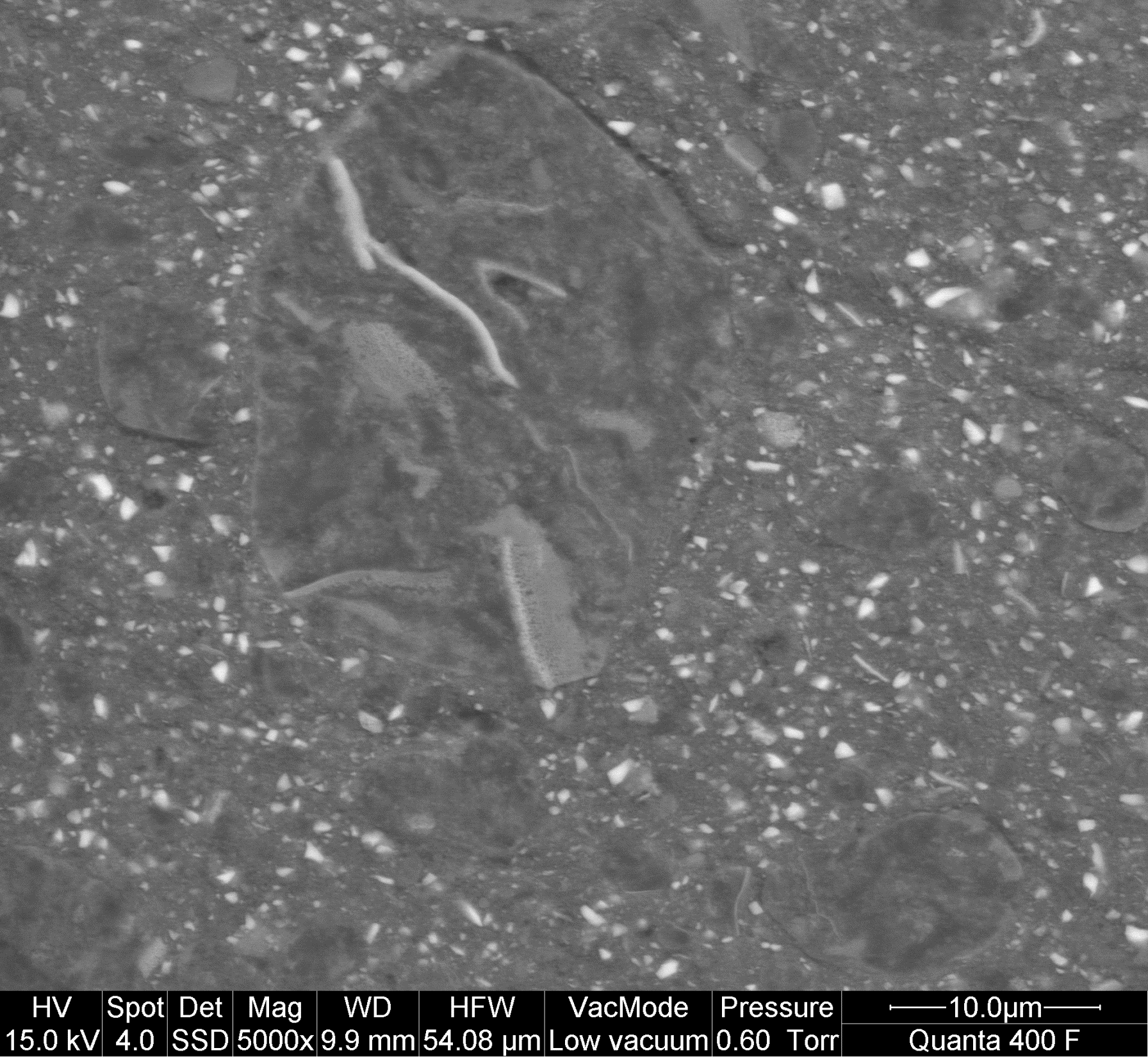 10% Ba
Otpuštanje kalcijevih i fosfatnih iona
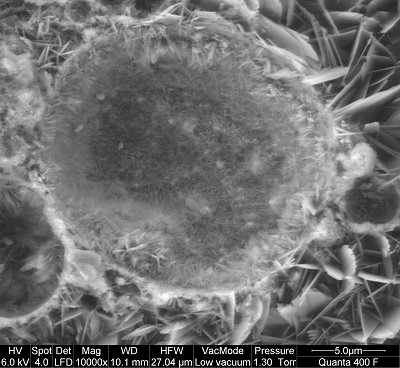 ACP-
kontrola
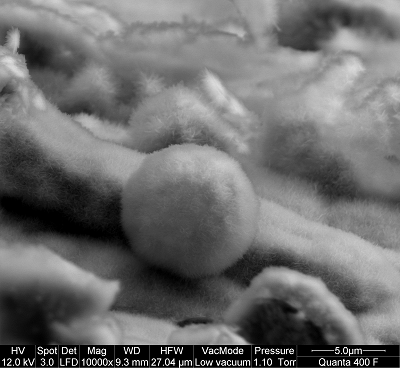 10% Si
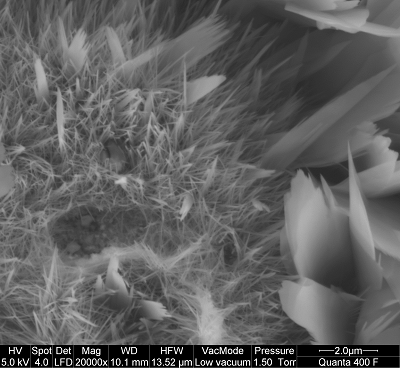 10% Ba
2. Polimerizacijsko skupljanje
Stupanj konverzije
Polimerizacijsko skupljanje
Mikrotvrdoća
Materijali
Stupanj konverzije
Polimerizacijsko skupljanje
Mikrotvrdoća po Vickersu
Zaključci
Dodatak inertnih punila poboljšava savojnu čvrstoću ACP kompozita.
Mikrotvrdoća je poboljšana samo dodatkom silika punila

Silika punila pojačavaju otpuštanje iona.
Barij- i stroncij-staklena punila ne utječu negativno na otpuštanje kalcija i fosfatnih iona

Dodatak inertnih punila smanjuje polimerizacijsko skupljanje.
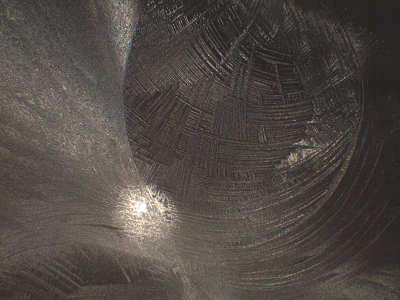 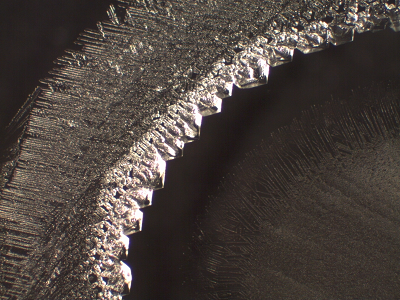 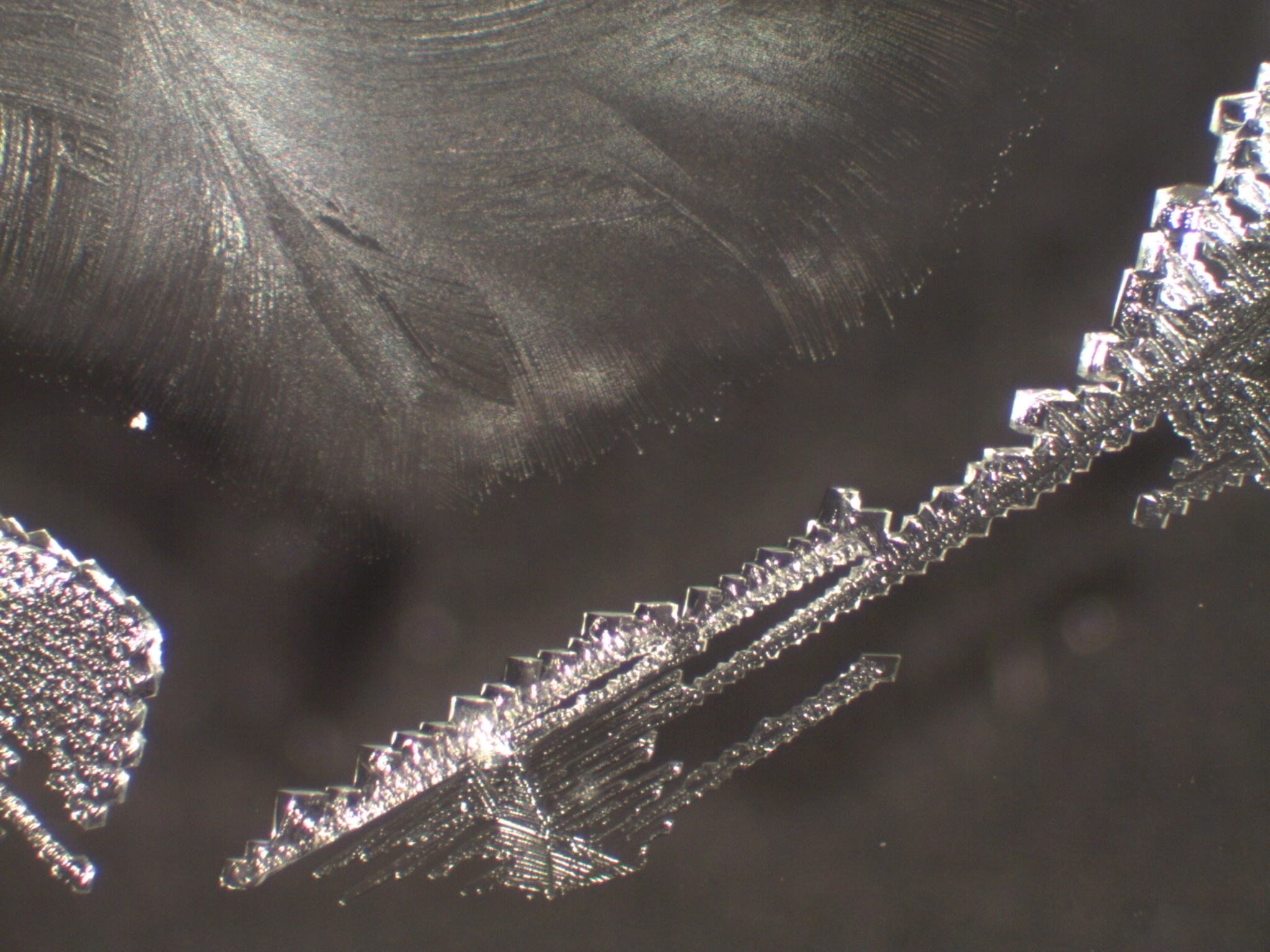 Hvala na pozornosti